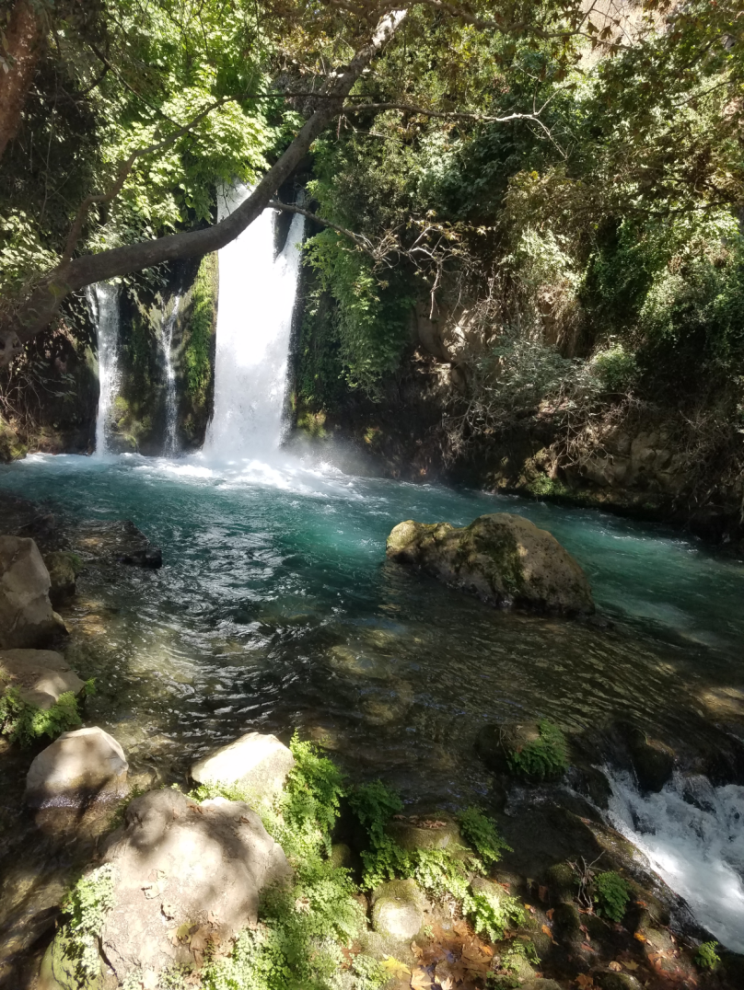 Greek-English Interlinear New Testament 
 Listen to and Learn
the Greek New Testament
Book of RevelationChapter 1
מְקוֹר מַיִם חַיִּים 
ἡ πηγή ὕδατος ζωῆς 
The Spring of Living Water 
생명수 샘  生命水的泉源
La Fuente de Agua Viva
La Source d'Eau Vive
Die Quelle Lebendigen Wassers 
Fonte de Água Viva
‎ يَنْبُوعَ الْمِيَاهِ الْحَيَّةِ،
Prepared and Recited by Ezra Kim, PhD
Revelation 1:1-2 
1  Ἀποκάλυψις Ἰησοῦ Χριστοῦ ἣν ἔδωκεν αὐτῷ ὁ θεὸς 
            revelation          of Jesus        Christ    which     gave            him           God
 δεῖξαι τοῖς δούλοις αὐτοῦ ἃ δεῖ γενέσθαι ἐν τάχει, καὶ 
  to show   to the    servants        his    what must   take place      in    speed      and  
ἐσήμανεν ἀποστείλας διὰ τοῦ ἀγγέλου αὐτοῦ τῷ δούλῳ αὐτοῦ Ἰωάννῃ, 
 he signified         by sending      through  the      angel             his       to the  servant          his         to John
2       ὃς ἐμαρτύρησεν τὸν λόγον τοῦ θεοῦ  
          who    bore witness to     the       word      of     God
   καὶ τὴν μαρτυρίαν Ἰησοῦ Χριστοῦ   ὅσα   εἶδεν. 
      and   the        testimony       of Jesus          Christ       whatever  he saw
 
	ESV 1:1 The revelation of Jesus Christ, which God gave him to show to his servants the things that must soon take place. He made it known by sending his angel to his servant John, 1:2 who bore witness to the word of God and to the testimony of Jesus Christ, even to all that he saw. / CUV 1:1 耶穌基督的啟示、就是神賜給他、叫他將必要快成的事指示他的眾僕人．他就差遣使者、曉諭他的僕人約翰．1:2 約翰便將神的道、和耶穌基督的見證、凡自己所看見的、都證明出來。
Revelation 1:3-4 

3 Μακάριος ὁ ἀναγινώσκων καὶ οἱ ἀκούοντες τοὺς λόγους
       blessed is       the one who recites   and    those who hear      the       words
τῆς προφητείας καὶ τηροῦντες τὰ ἐν αὐτῇ γεγραμμένα, 
of the     prophecy           and      who keep      what  in     it             is written
ὁ γὰρ καιρὸς ἐγγύς.     4  Ἰωάννης ταῖς ἑπτὰ ἐκκλησίαις ταῖς ἐν τῇ Ἀσίᾳ·
the  for      time        is near                      John         to the   seven         churches      that are  in         Asia
    χάρις ὑμῖν καὶ εἰρήνη ἀπὸ  ὁ ὢν  καὶ ὁ ἦν  καὶ ὁ ἐρχόμενος  
       grace    to you   and      peace     from him who is and who was  and   who is to come
 καὶ ἀπὸ τῶν ἑπτὰ πνευμάτων ἃ  ἐνώπιον τοῦ θρόνου αὐτοῦ  
  and   from    the     seven          spirits       who are   before        the        throne          his
             ESV 1:3 Blessed is the one who reads aloud the words of this prophecy, and blessed are those who hear, and who keep what is written in it, for the time is near. 4 John to the seven churches that are in Asia: Grace to you and peace from him who is and who was and who is to come, and from the seven spirits who are before his throne,  
         CUV 1:3 念這書上預言的、和那些聽見又遵守其中所記載的、都是有福的．因為日期近了。 4  約翰寫信給亞西亞的七個教會．但願從那昔在今在以後永在的神．和他寶座前的七靈．
Revelation 1:5 

 5  καὶ ἀπὸ Ἰησοῦ Χριστοῦ, ὁ μάρτυς, ὁ πιστός, 
       and   from      Jesus           Christ        the   witness     the   faithful
         ὁ πρωτότοκος τῶν νεκρῶν καὶ ὁ ἄρχων 
            the      firstborn             of the    dead         and   the   ruler
 τῶν βασιλέων  τῆς  γῆς.  Τῷ ἀγαπῶντι ἡμᾶς  καὶ λύσαντι ἡμᾶς 
 of the         kings           of the   earth      to him who loves         us         and      has freed        us
            ἐκ τῶν ἁμαρτιῶν ἡμῶν  ἐν τῷ αἵματι αὐτοῦ,
                 from  the           sins                 our          by   the    blood          his


	ESV 1:5 and from Jesus Christ the faithful witness, the firstborn of the dead, and the ruler of kings on earth. To him who loves us and has freed us from our sins by his blood
	CUV 1:5 並那誠實作見證的、從死裡首先復活、為世上君王元首的耶穌基督．有恩惠平安歸與你們。他愛我們、用自己的血使我們脫離罪惡．
Revelation 1:6-7 
 6   καὶ ἐποίησεν ἡμᾶς βασιλείαν, ἱερεῖς  τῷ θεῷ 
         and       he made           us          a kingdom          priests       to    God   
      καὶ πατρὶ αὐτοῦ, αὐτῷ ἡ δόξα καὶ τὸ κράτος 
         and  to Father     his            to him   the   glory   and   the  dominion 
εἰς τοὺς αἰῶνας [τῶν αἰώνων]· ἀμήν. 7  Ἰδοὺ ἔρχεται μετὰ τῶν νεφελῶν, 
 to       the         ages        of the        ages             Amen         Behold  he is coming  with     the       clouds
  καὶ ὄψεται αὐτὸν πᾶς ὀφθαλμὸς καὶ οἵτινες αὐτὸν ἐξεκέντησαν,
    and     will see         him       every        eye                even  those who    him               pierced
     καὶ κόψονται ἐπ᾽ αὐτὸν πᾶσαι αἱ φυλαὶ τῆς γῆς. ναί, ἀμήν. 
        and      will wail           on        him          all           the    tribes   of the earth    Yes     Amen 

	ESV 1:6 and made us a kingdom, priests to his God and Father, to him be glory and dominion forever and ever. Amen. 7 Behold, he is coming with the clouds, and every eye will see him, even those who pierced him, and all tribes of the earth will wail on account of him. Even so. Amen.  /     CUV 1:6又使我們成為國民、作他父神的祭司．但願榮耀權能歸給他、直到永永遠遠。阿們。 7 看哪、他駕雲降臨．眾目要看見他、連刺他的人也要看見他．地上的萬族都要因他哀哭。這話是真實的。阿們。
Revelation 1:8-9 
 8   Ἐγώ εἰμι τὸ ἄλφα καὶ τὸ  ὦ,  λέγει κύριος ὁ θεός, 
            I         am    the    Alpha   and   the Omega   says         Lord      the   God
    ὁ ὢν καὶ  ὁ ἦν  καὶ ὁ ἐρχόμενος, ὁ παντοκράτωρ. 
   who is    and who was and who  is to come     the       Almighty
 9   Ἐγὼ Ἰωάννης, ὁ ἀδελφὸς ὑμῶν καὶ συγκοινωνὸς ἐν τῇ θλίψει
            I            John          the     brother         your     and            partner              in   the  tribulation
  καὶ βασιλείᾳ καὶ ὑπομονῇ  ἐν Ἰησοῦ, ἐγενόμην ἐν τῇ νήσῳ τῇ
    and      kingdom       and     endurance       in       Jesus            I was             in   the   island     the
καλουμένῃ Πάτμῳ διὰ τὸν λόγον τοῦ θεοῦ καὶ τὴν μαρτυρίαν Ἰησοῦ. 
        called              Patmos because of the    word        of         God     and   the         testimony       of Jesus

	ESV 1:8 "I am the Alpha and the Omega," says the Lord God, "who is and who was and who is to come, the Almighty.“ 9 I, John, your brother and partner in the tribulation and the kingdom and the patient endurance that are in Jesus, was on the island called Patmos on account of the word of God and the testimony of Jesus.  / 	CUV 1:8 主　神說、我是阿拉法、我是俄梅戛、是昔在今在以後永在的全能者。9 我約翰就是你們的弟兄、和你們在耶穌的患難、國度、忍耐裡一同有分．為　神的道、並為給耶穌作的見證、曾在那名叫拔摩的海島上。
Revelation 1:10-11 
 10   ἐγενόμην ἐν πνεύματι ἐν τῇ κυριακῇ ἡμέρᾳ 
                 I was             in         Spirit           on   the       Lord's            day
 καὶ ἤκουσα ὀπίσω μου φωνὴν μεγάλην ὡς σάλπιγγος
   and      I heard           behind        me          a voice            loud             like        a trumpet
 11  λεγούσης· ὃ βλέπεις γράψον εἰς βιβλίον καὶ πέμψον ταῖς ἑπτὰ 
               saying        what   you see         write         in        a book      and       send         to the  seven
  ἐκκλησίαις, εἰς Ἔφεσον καὶ εἰς Σμύρναν καὶ εἰς Πέργαμον καὶ εἰς 
          churches           to       Ephesus     and    to          Smyrna      and    to          Pergamum   and    to
 Θυάτειρα καὶ εἰς Σάρδεις καὶ εἰς Φιλαδέλφειαν καὶ εἰς Λαοδίκειαν. 
     Thyatira          and    to          Sardis       and    to          Philadelphia             and    to        Laodicea
	ESV 1:10 I was in the Spirit on the Lord's day, and I heard behind me a loud voice like a trumpet 11 saying, "Write what you see in a book and send it to the seven churches, to Ephesus and to Smyrna and to Pergamum and to Thyatira and to Sardis and to Philadelphia and to Laodicea."
	CUV 1:10 當主日我被聖靈感動、聽見在我後面有大聲音如吹號說、11 你所看見的、當寫在書上、達與以弗所、士每拿、別迦摩、推雅推喇、撒狄、非拉鐵非、老底嘉、那七個教會。
Revelation 1:12-13 



12  Καὶ ἐπέστρεψα βλέπειν τὴν φωνὴν ἥτις ἐλάλει 
         and       I turned               to see        the       voice      that  was speaking
μετ᾽ ἐμοῦ, καὶ ἐπιστρέψας εἶδον ἑπτὰ λυχνίας χρυσᾶς
  to         me       and     on turning           I saw    seven  lampstands    golden
13  καὶ ἐν μέσῳ τῶν λυχνιῶν ὅμοιον  υἱὸν ἀνθρώπου ἐνδεδυμένον
        and   in the midst of the lampstands   one like     a son        of man                   clothed
   ποδήρη  καὶ περιεζωσμένον πρὸς τοῖς μαστοῖς ζώνην χρυσᾶν.
with a long robe and       girded around              to         the       chest     with a sash    golden
 

	ESV 1:12 Then I turned to see the voice that was speaking to me, and on turning I saw seven golden lampstands, 13 and in the midst of the lampstands one like a son of man, clothed with a long robe and with a golden sash around his chest.   /   CUV 1:12 我轉過身來、要看是誰發聲與我說話．既轉過來、就看見七個金燈臺． 13 燈臺中間、有一位好像人子、身穿長衣、直垂到腳、胸間束著金帶。
Revelation 1:14-15 



14  ἡ δὲ κεφαλὴ αὐτοῦ καὶ αἱ τρίχες λευκαὶ ὡς ἔριον 
      the and    head              his        and  the    hairs         white    like    wool
λευκὸν ὡς χιὼν καὶ οἱ ὀφθαλμοὶ αὐτοῦ ὡς φλὸξ πυρὸς
    white      like   snow   and  the       eyes                 his        like  a flame    of fire
15   καὶ οἱ πόδες αὐτοῦ ὅμοιοι χαλκολιβάνῳ  ὡς  ἐν καμίνῳ
         and  the     feet          his          similar    to burnished bronze  as      in   a furnace
  πεπυρωμένης καὶ ἡ φωνὴ αὐτοῦ ὡς φωνὴ ὑδάτων πολλῶν,
           refined                and  the  voice         his        like  a sound   of waters       many


	ESV 1:14 The hairs of his head were white, like white wool, like snow. His eyes were like a flame of fire, 15 his feet were like burnished bronze, refined in a furnace, and his voice was like the roar of many waters.
	CUV 1:14 他的頭與髮皆白、如白羊毛、如雪．眼目如同火焰．15  腳好像在爐中鍛煉光明的銅．聲音如同眾水的聲音。
Revelation 1:16 


  καὶ ἔχων ἐν τῇ δεξιᾷ χειρὶ αὐτοῦ ἀστέρας ἑπτὰ
   and  holding   in   the     right     hand         his             stars            seven
   καὶ ἐκ τοῦ στόματος αὐτοῦ ῥομφαία δίστομος
     and from  the       mouth              his              a sword         two-edged  
          ὀξεῖα ἐκπορευομένη καὶ ἡ ὄψις αὐτοῦ 
                sharp            coming out             and  the  face        his
          ὡς ὁ ἥλιος φαίνει ἐν τῇ δυνάμει αὐτοῦ.
               like  the   sun       shining      in   the      strength        his

 
	ESV 1:16 In his right hand he held seven stars, from his mouth came a sharp two-edged sword, and his face was like the sun shining in full strength.
	CUV 1:16 他右手拿著七星．從他口中出來一把兩刃的利劍．面貌如同烈日放光。
Revelation 1:17-18 
 17 Καὶ ὅτε εἶδον αὐτόν, ἔπεσα πρὸς τοὺς πόδας αὐτοῦ
         and  when   I saw        him             I fell           at          the        feet           his
  ὡς νεκρός, καὶ ἔθηκεν τὴν δεξιὰν αὐτοῦ ἐπ᾽ ἐμὲ λέγων· 
as though dead      but     he laid       the   right hand     his         on      me     saying
      μὴ φοβοῦ·  ἐγώ εἰμι ὁ πρῶτος καὶ ὁ ἔσχατος
         not       fear              I         am   the       first       and  the     last
 18  καὶ ὁ ζῶν,  καὶ ἐγενόμην νεκρὸς καὶ ἰδοὺ ζῶν εἰμι εἰς τοὺς αἰῶνας
        and the living one  and      I was             dead        and   behold  alive  I am     to      the        ages     
  τῶν αἰώνων καὶ ἔχω τὰς κλεῖς τοῦ θανάτου καὶ τοῦ  ᾅδου.       
   of the       ages       and   I have   the     keys       of          Death        and     of       Hades

	ESV 1:17 When I saw him, I fell at his feet as though dead. But he laid his right hand on me, saying, "Fear not, I am the first and the last, 18 and the living one. I died, and behold I am alive forevermore, and I have the keys of Death and Hades.  
	CUV 1:17 我一看見、就仆倒在他腳前、像死了一樣。他用右手按著我說、不要懼怕．我是首先的、我是末後的、 18 又是那存活的．我曾死過、現在又活了、直活到永永遠遠．並且拿著死亡和陰間的鑰匙。
Revelation 1:19-20 
 19      γράψον  οὖν       ἃ      εἶδες   καὶ   ἃ    εἰσὶν
                    write    therefore   those that you saw  and  those  that are 
           καὶ   ἃ   μέλλει  γενέσθαι μετὰ  ταῦτα. 
                 and  those that are to    take place       after        these
 20   τὸ μυστήριον τῶν ἑπτὰ ἀστέρων οὓς εἶδες  ἐπὶ τῆς δεξιᾶς μου
           the       mystery        of the   seven        stars           that   you saw     in    the  right hand    my
  καὶ τὰς ἑπτὰ λυχνίας τὰς χρυσᾶς· οἱ ἑπτὰ ἀστέρες ἄγγελοι τῶν ἑπτὰ
    and   the    seven  lampstands    the      golden      the  seven        stars             angels      of the  seven
      ἐκκλησιῶν εἰσιν καὶ  αἱ λυχνίαι  αἱ ἑπτὰ ἑπτὰ ἐκκλησίαι εἰσίν.
             churches       they are  and   the lampstands  the  seven    seven         churches    they are
	ESV 1:19 Write therefore the things that you have seen, those that are and those that are to take place after this. 20 As for the mystery of the seven stars that you saw in my right hand, and the seven golden lampstands, the seven stars are the angels of the seven churches, and the seven lampstands are the seven churches. / CUV 1:19 所以你要把所看見的、和現在的事、並將來必成的事、都寫出來。 20 論到你所看見在我右手中的七星、和七個金燈臺的奧秘．那七星就是七個教會的使者．七燈臺就是七個教會。